Animal furs
Importance of animals to aboriginal people
Wild silver fox
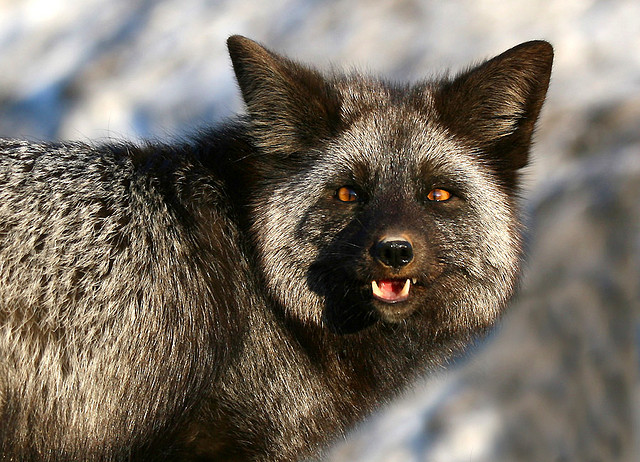 muskrat
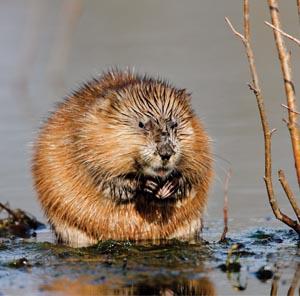 weasel
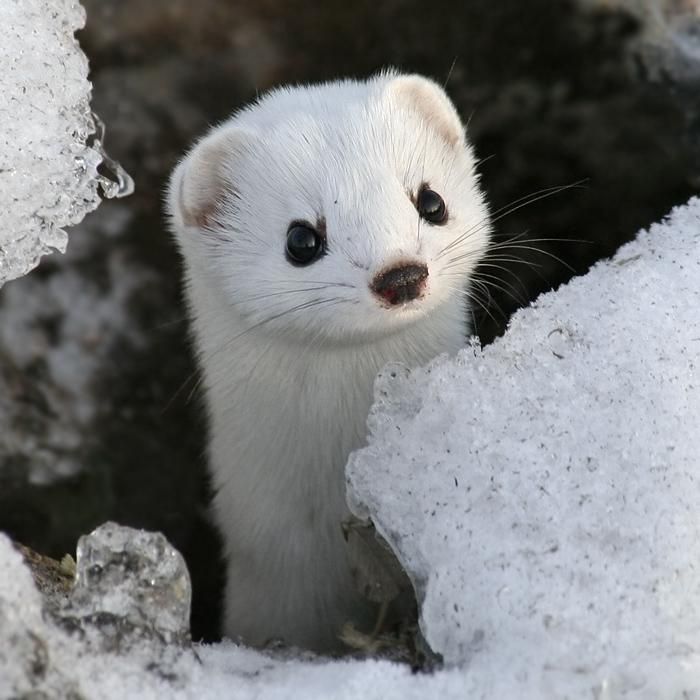 Sea otter
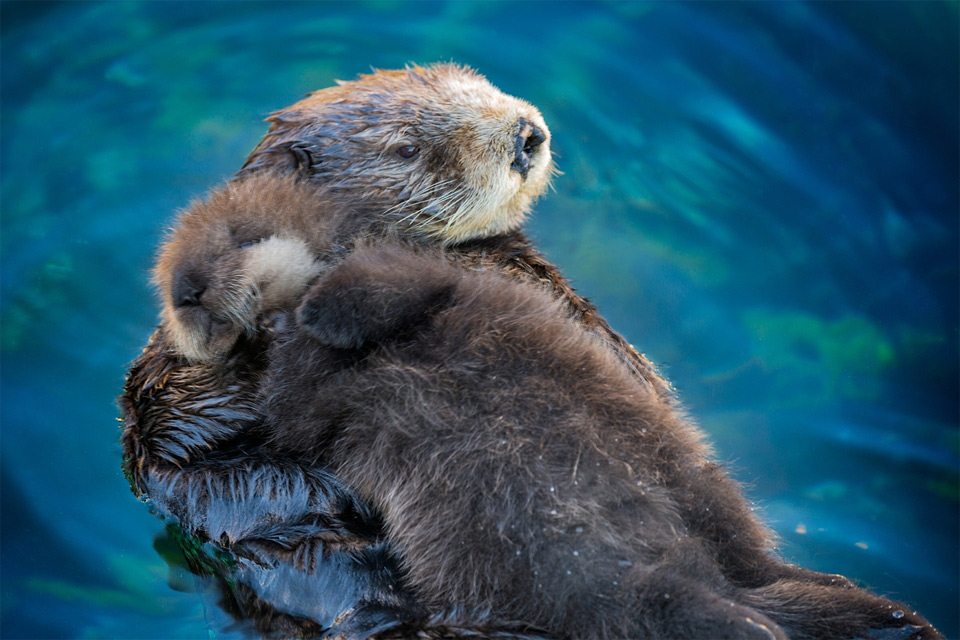 Beaver
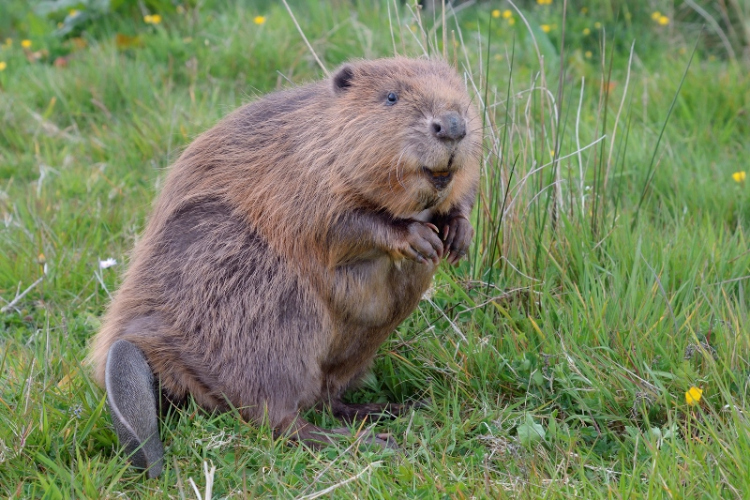 Wild mink
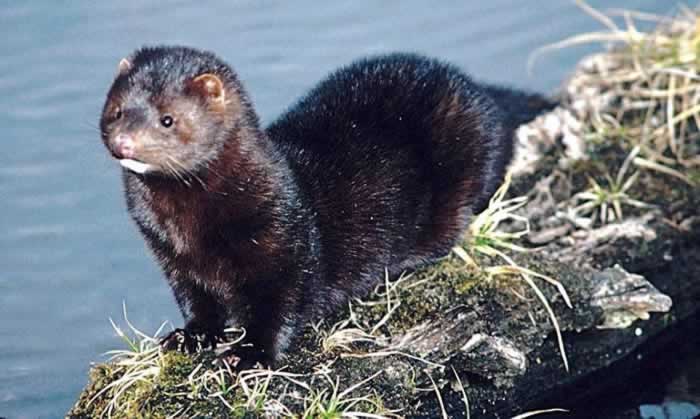 Which fur is your favourite?
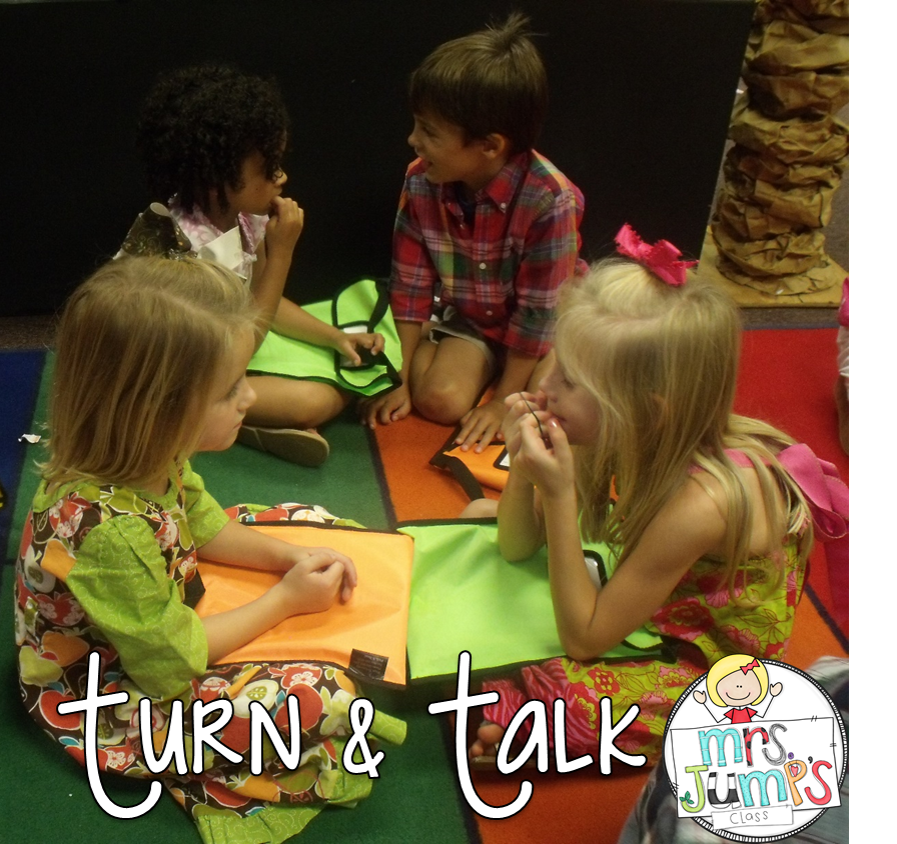 Turn and Talk to a partner
Knee to knee
What is your favourite fur?
How would you use it?